The University of Tokyo†
Microsoft Research Asia ‡
KAIST††
High-resolution Hyperspectral Imaging via Matrix Factorization
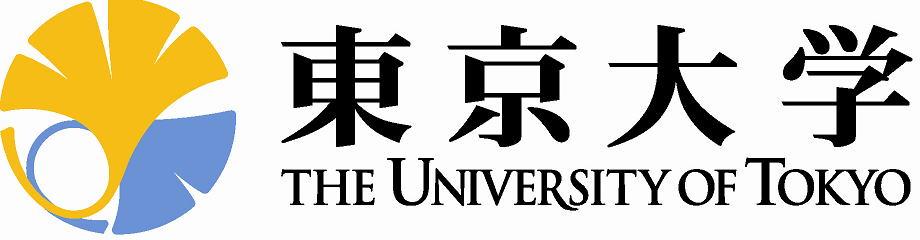 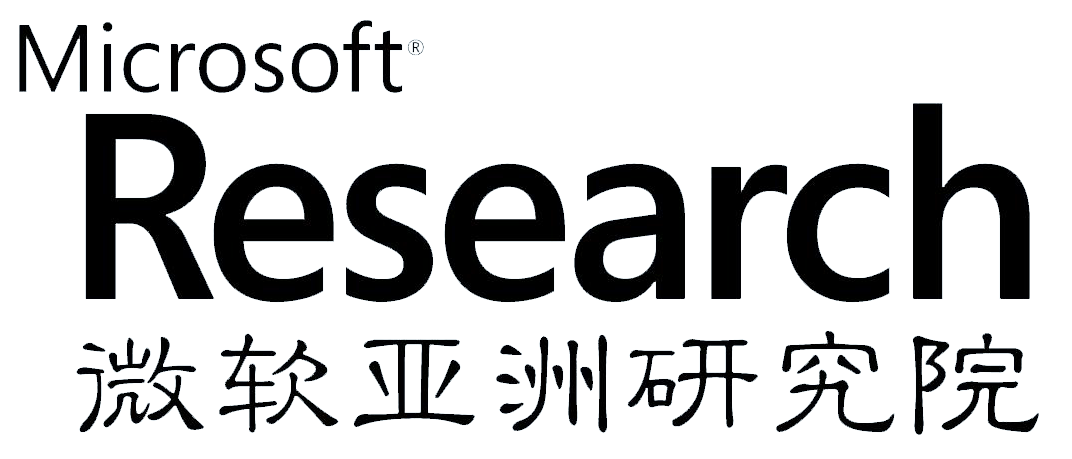 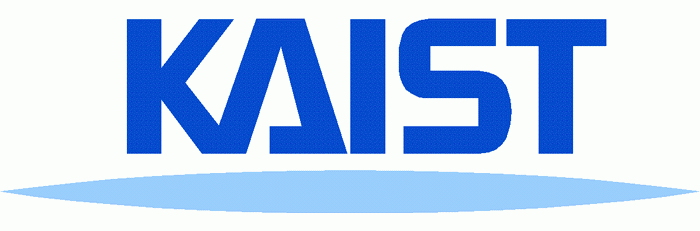 Rei Kawakami†
John Wright‡
Yu-Wing Tai††
Yasuyuki Matsushita‡
Moshe Ben-Ezra‡
Katsushi Ikeuchi†
0
0.4
0
…
0.6
Introduction
How can we obtain high-resolution hyperspectral information in an efficient manner? 








Approach








Two step process
Estimate basis functions from hyperspectral image
For each pixel in high-res RGB image, estimate coefficients for the basis functions
Experiments
Simulation


















Real data
…
=
=
+
+
+
x 0
x 1.0
x 0
x 0
460nm
550nm
RGB/620nm
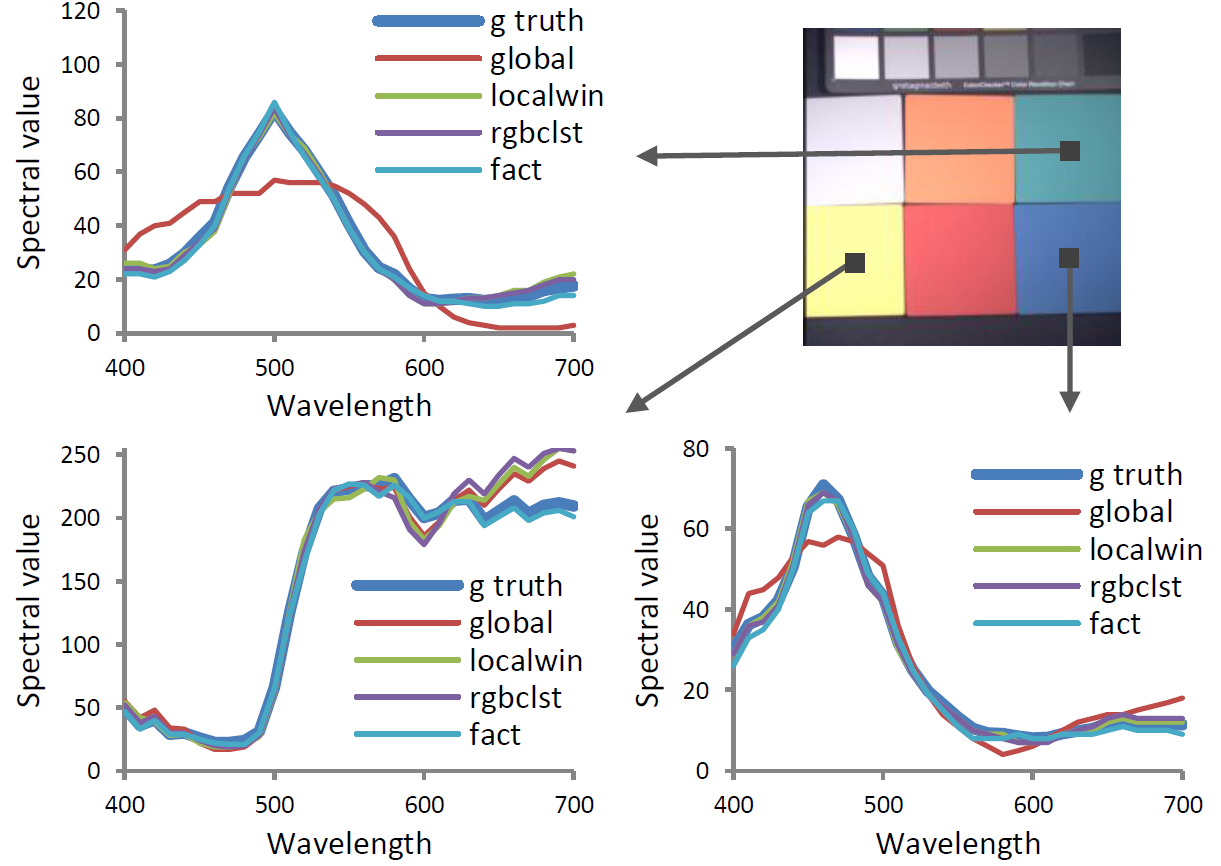 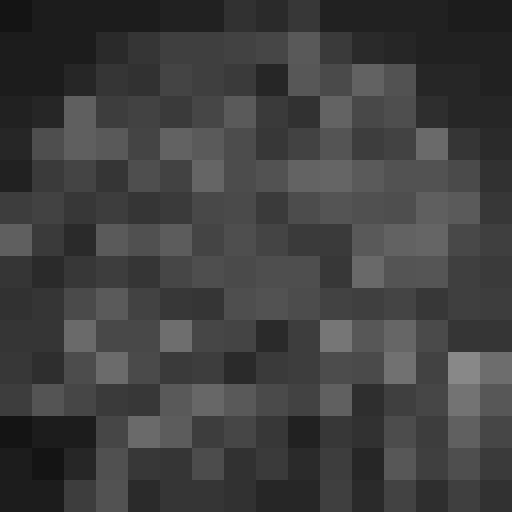 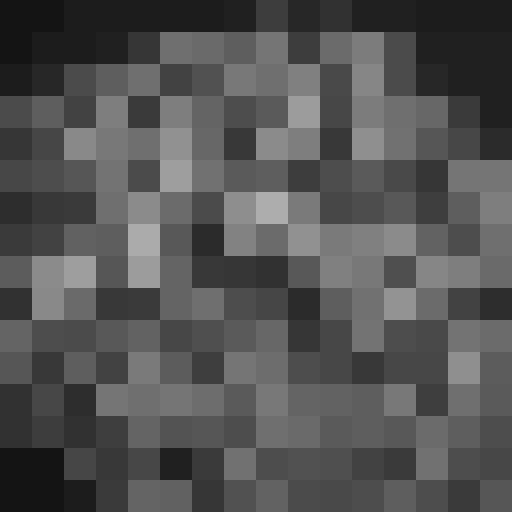 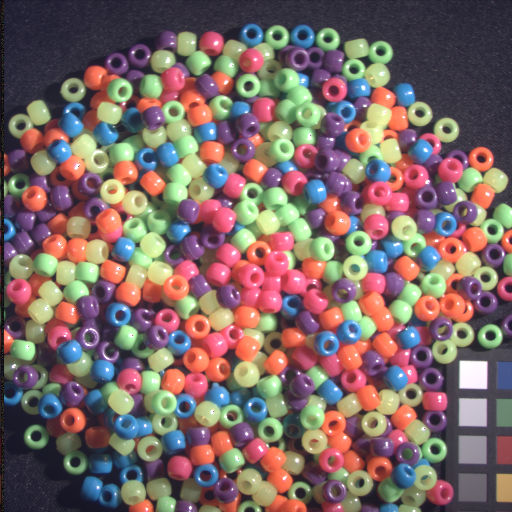 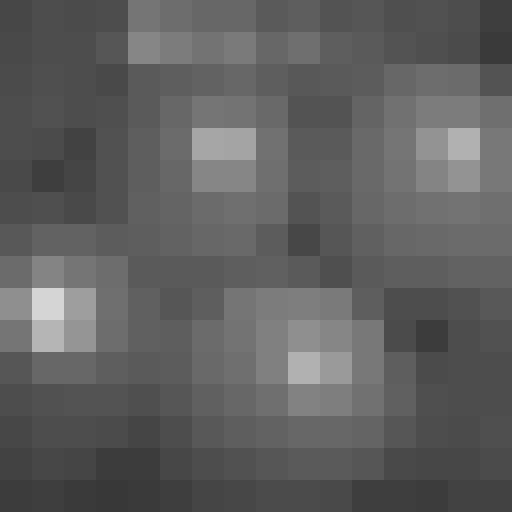 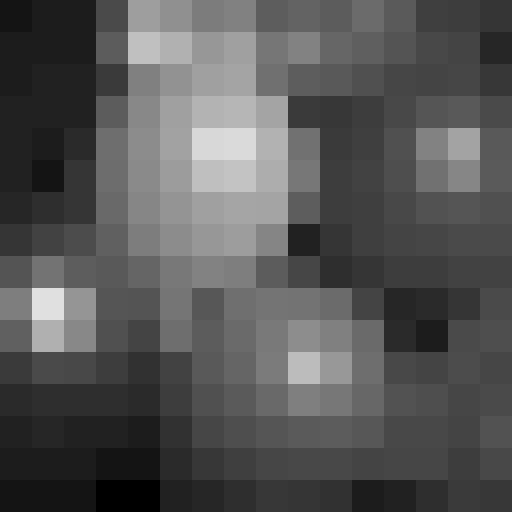 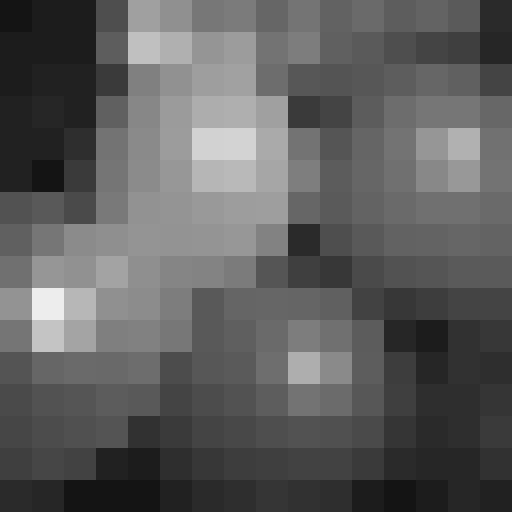 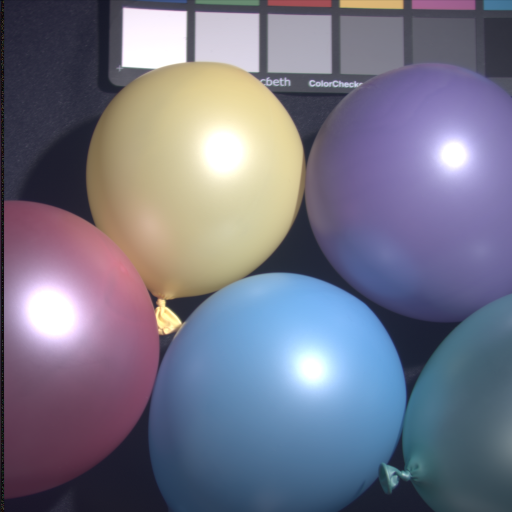 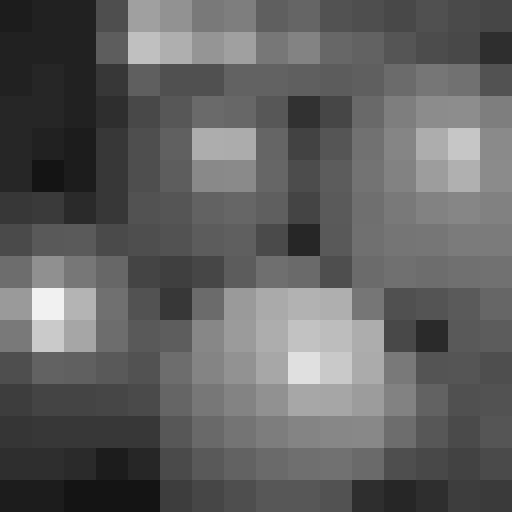 0
1.0
0
…
0
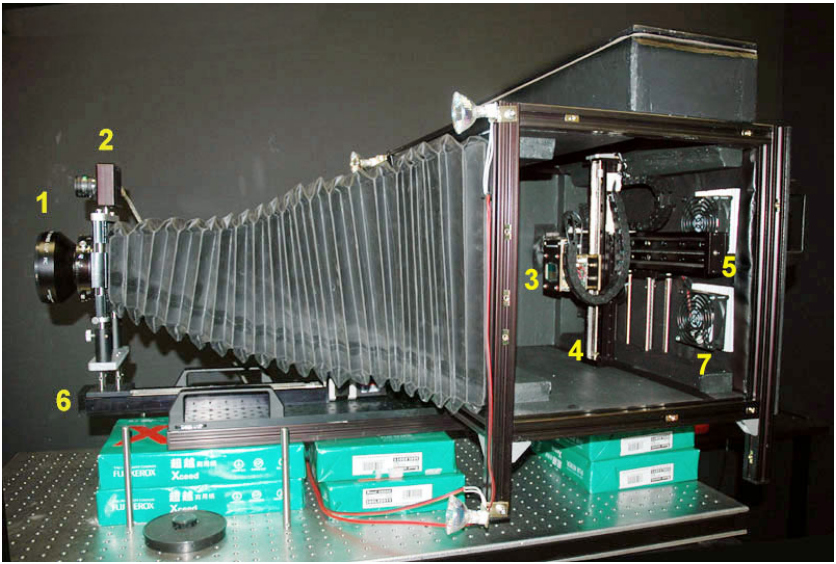 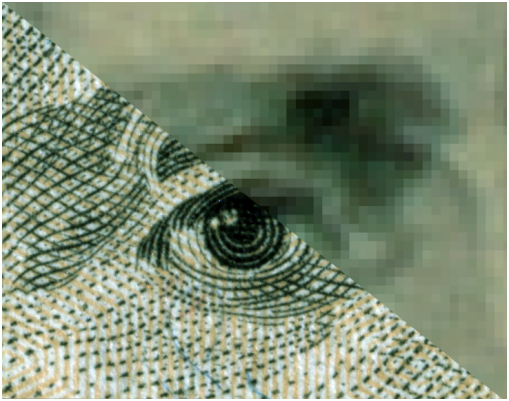 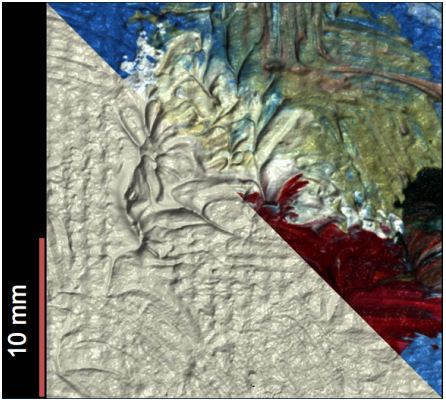 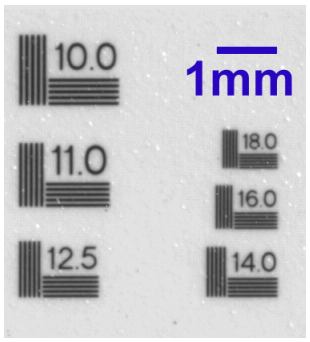 …
=
Spectrum
Input images: Balloons and Beads examples
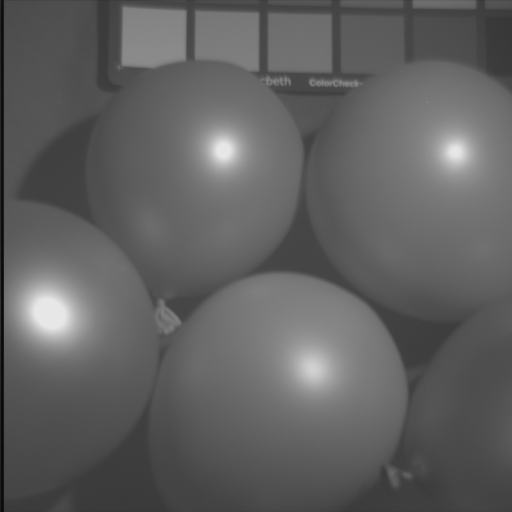 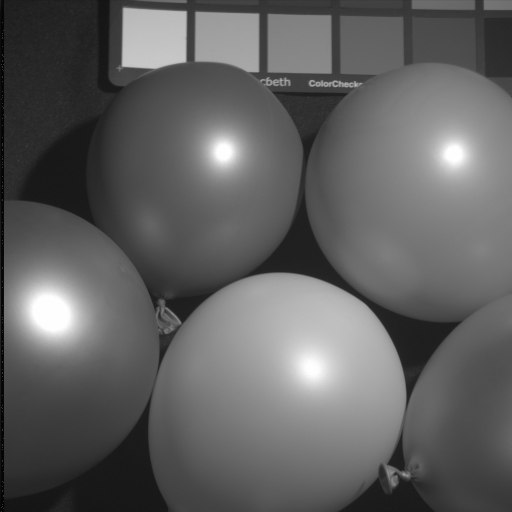 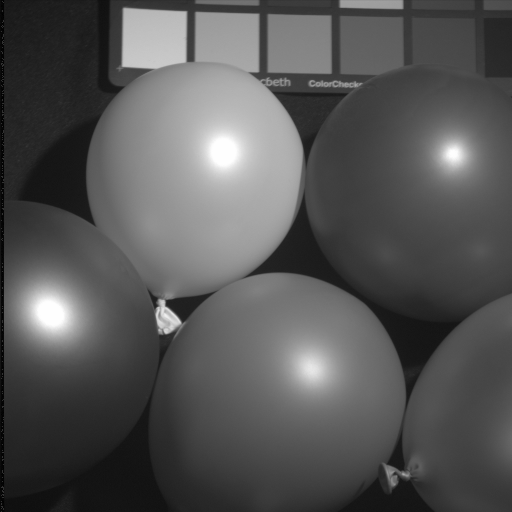 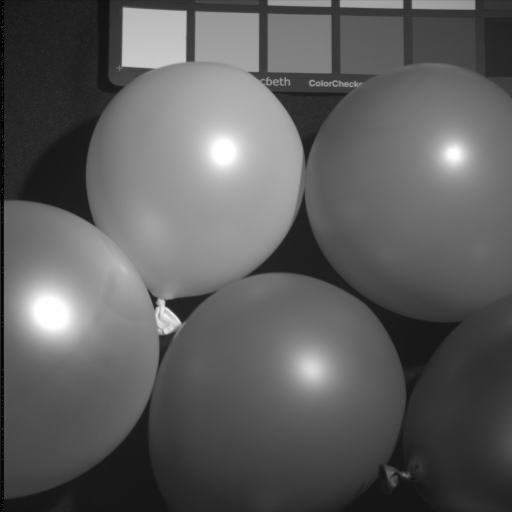 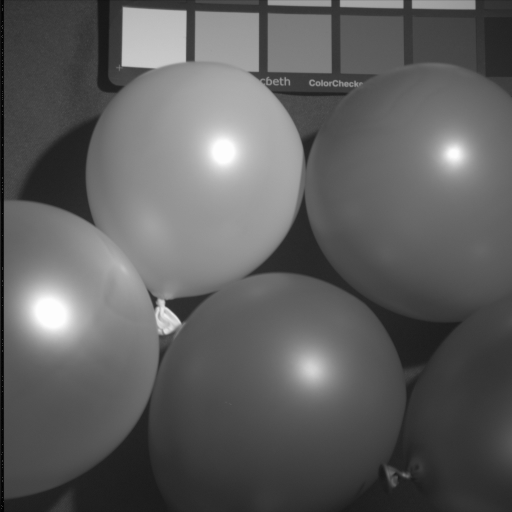 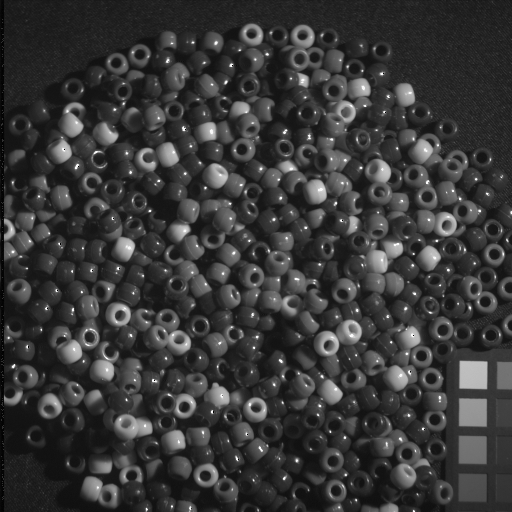 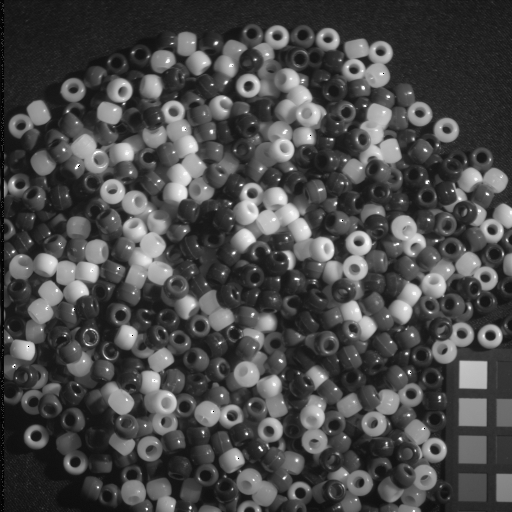 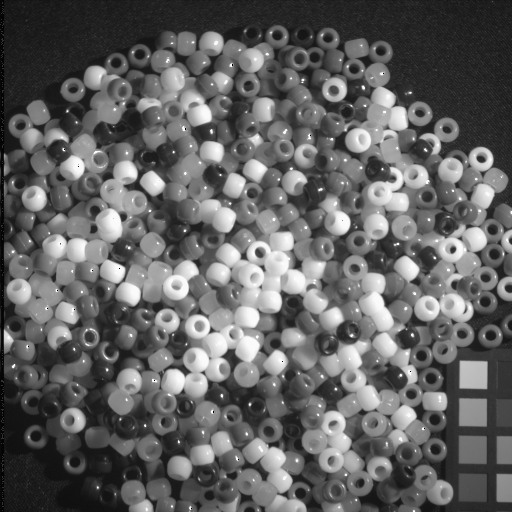 Reflectance of materials
(Basis functions)
Reflectance matrix
x coefficients
400nm
470nm
560nm
RGB/700nm
670nm
High-resolution RGB camera ©Ben Ezra et al. (Microsoft)
Spectral radiance
0.001
0.1
10
200
5000
[nm]
Ground truths
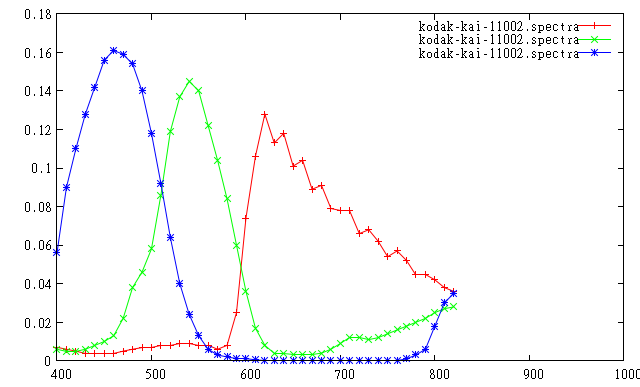 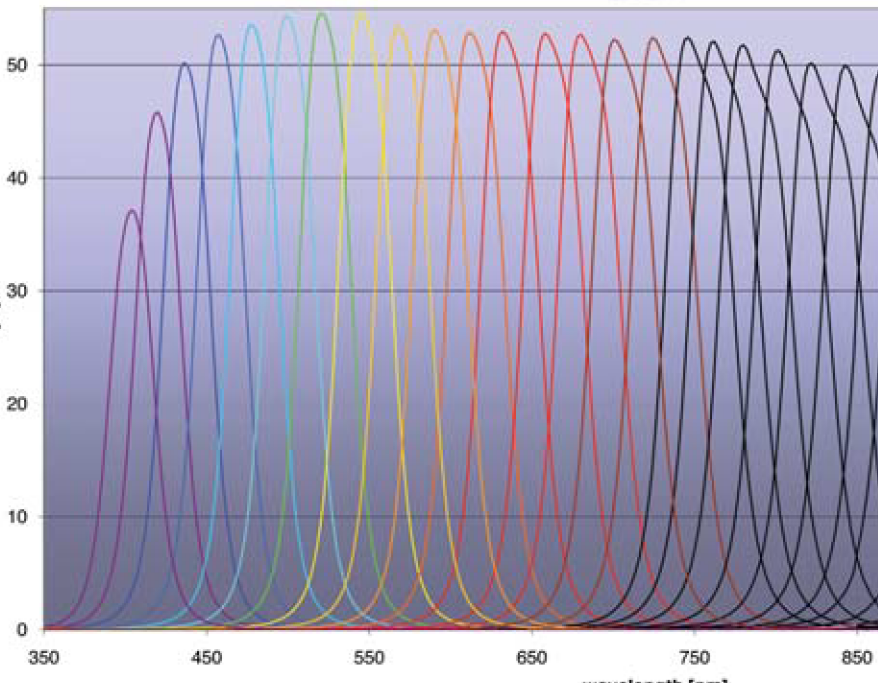 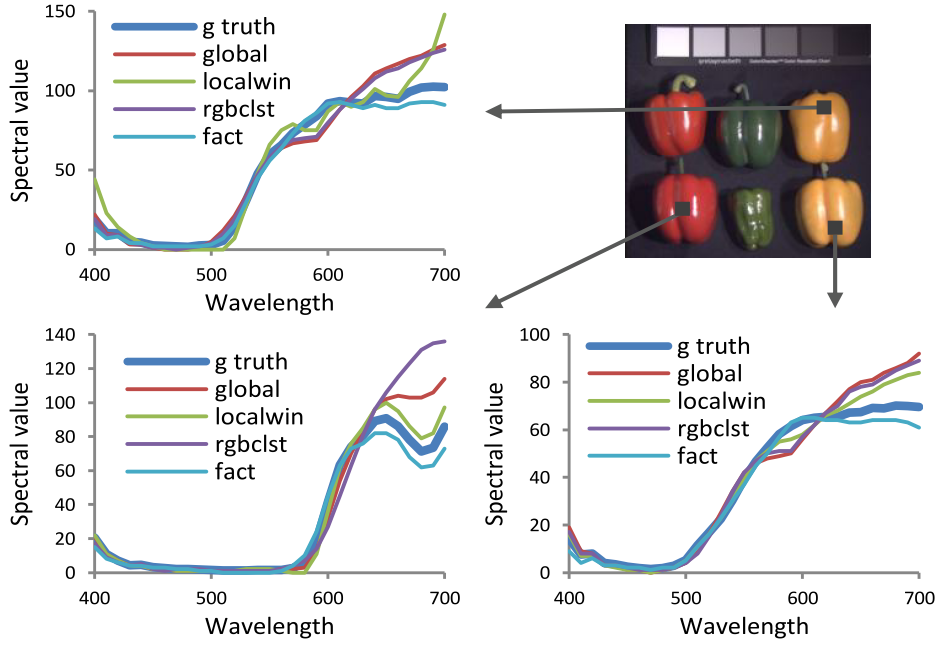 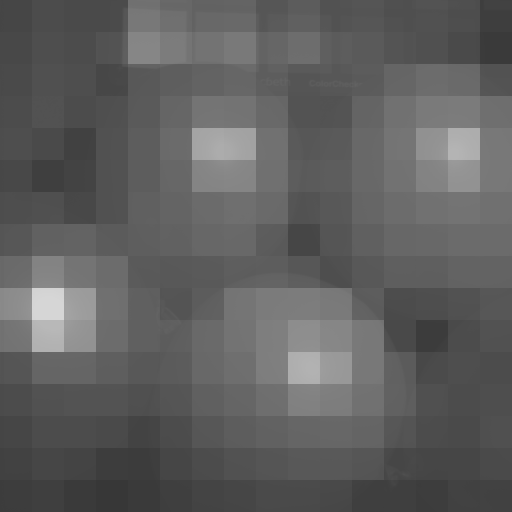 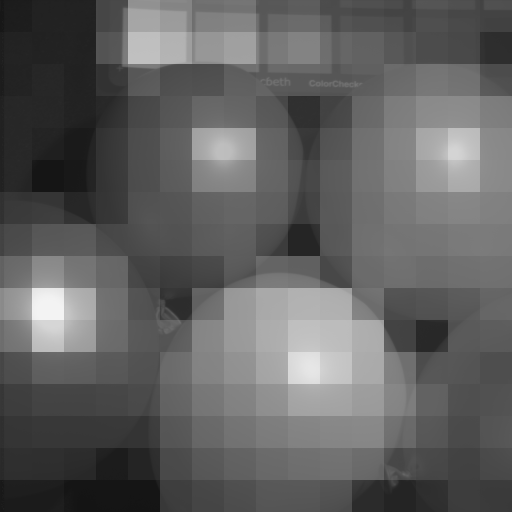 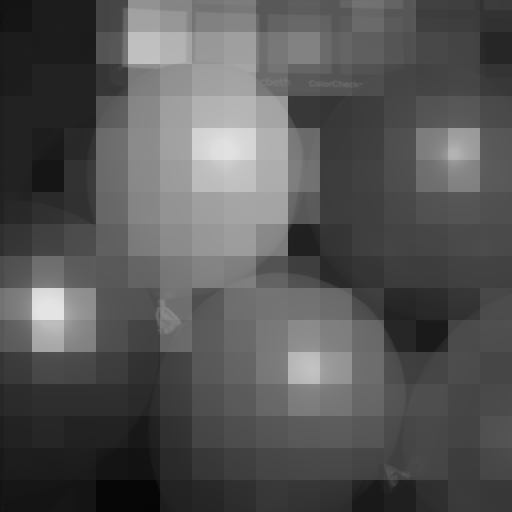 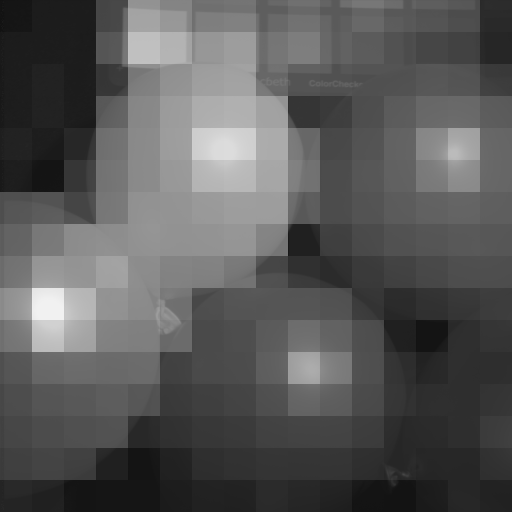 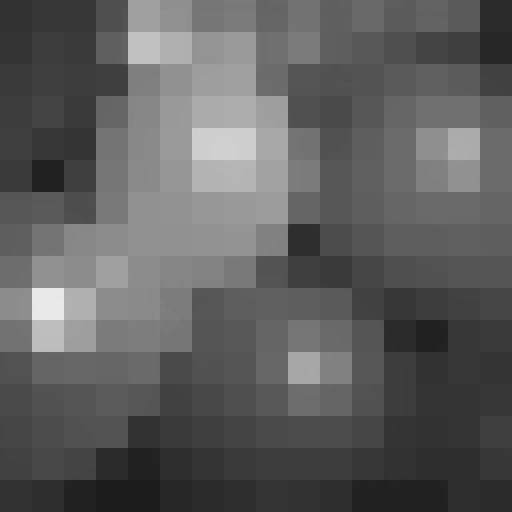 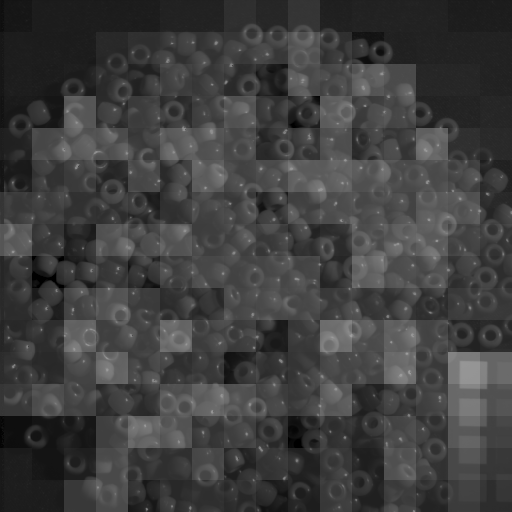 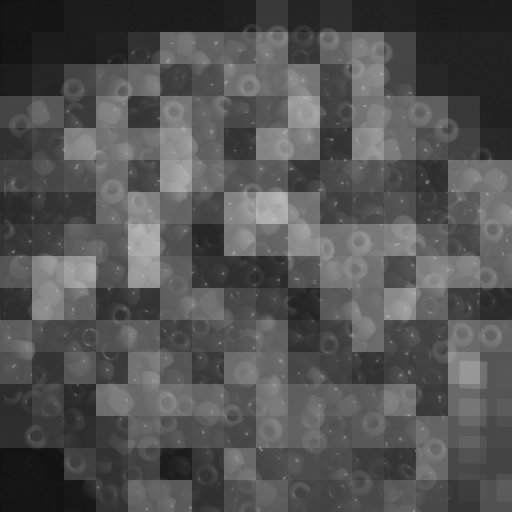 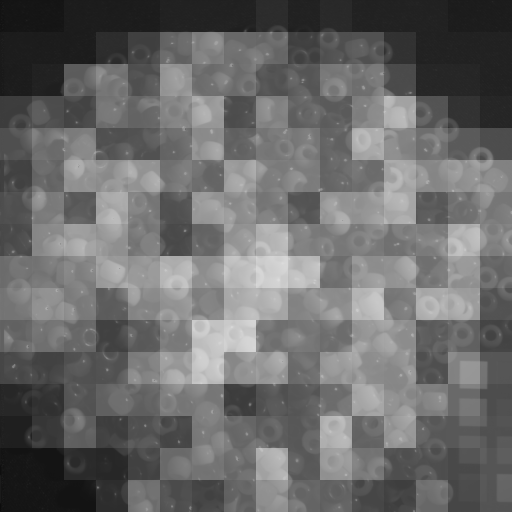 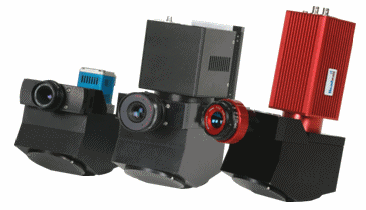 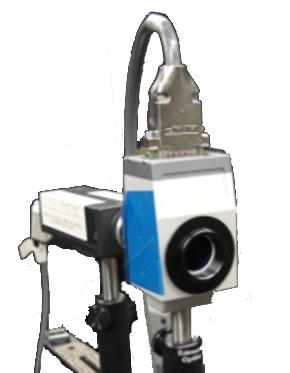 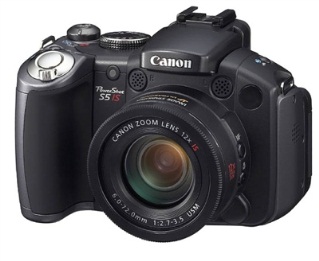 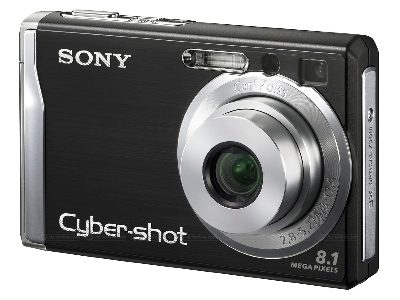 H (Image height)
H
Reconstruction using component substitution method [2]
…
…
1
1
1
1
RGB camera spectral characteristic
Hyperspectral camera spectral characteristic
…
1
1
1
1
…
Hyperspectral image
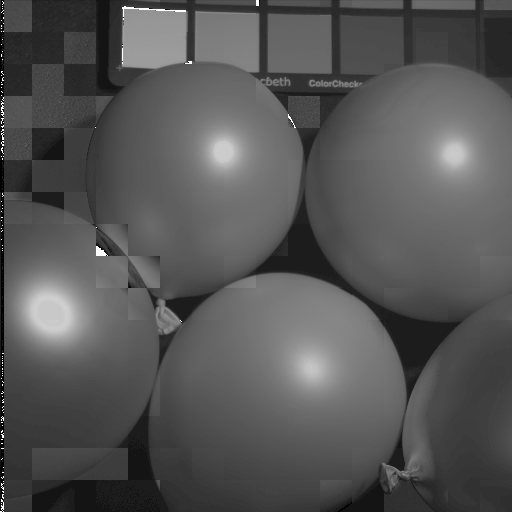 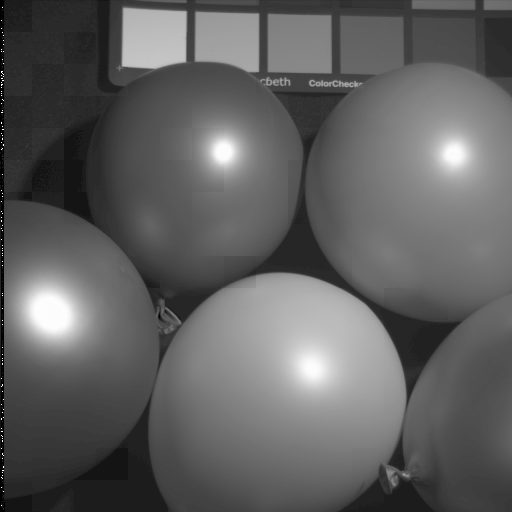 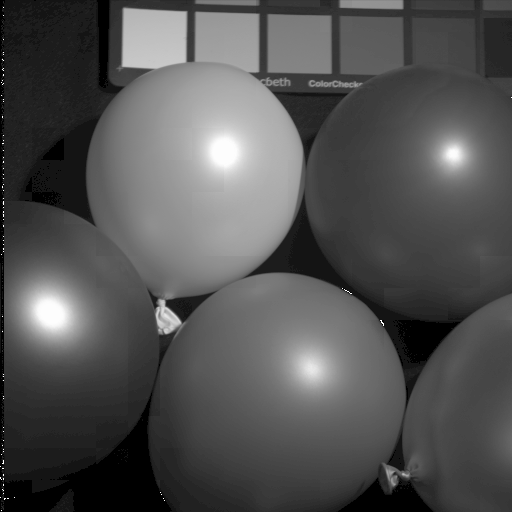 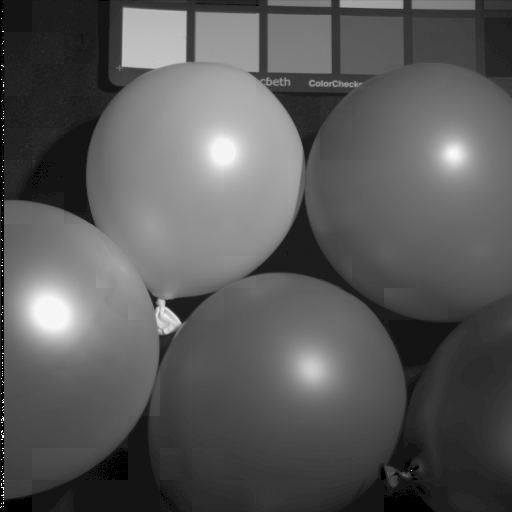 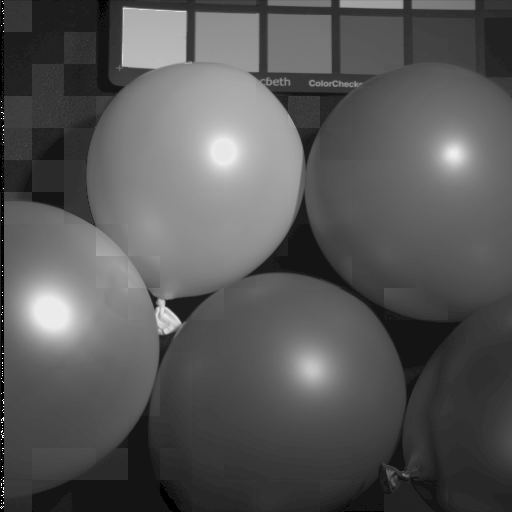 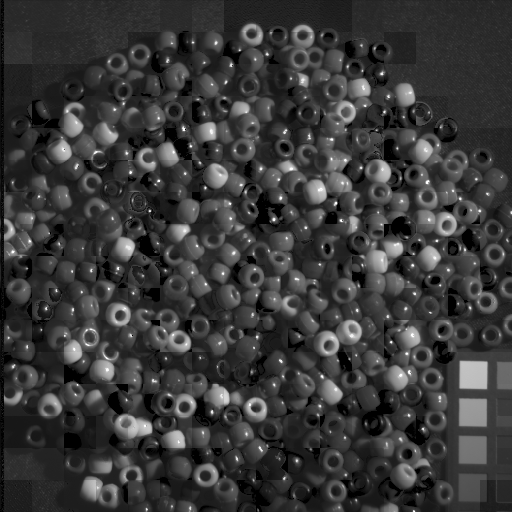 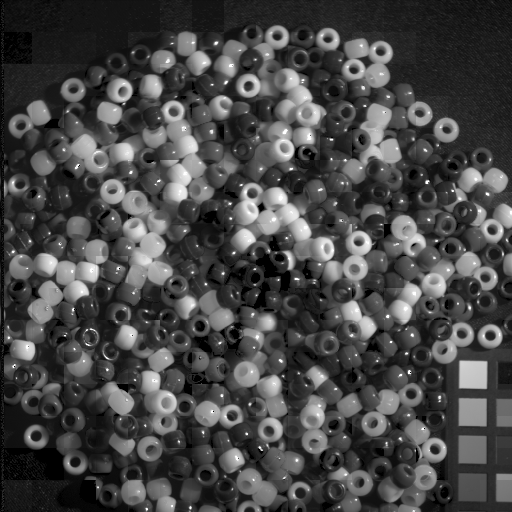 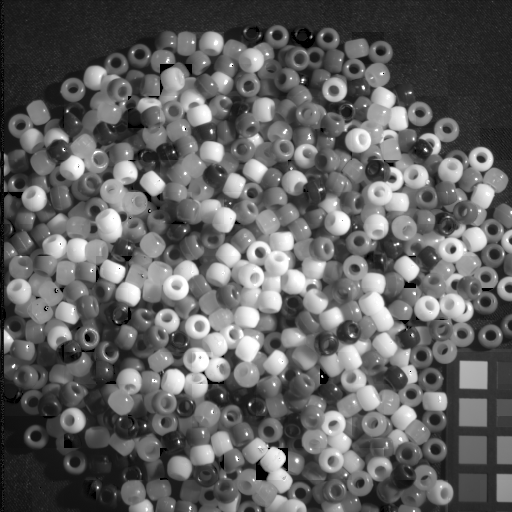 …
…
…
…
…
…
…
…
…
…
…
…
S (Wavelength)
S
Reconstruction using matrix factorization method
W
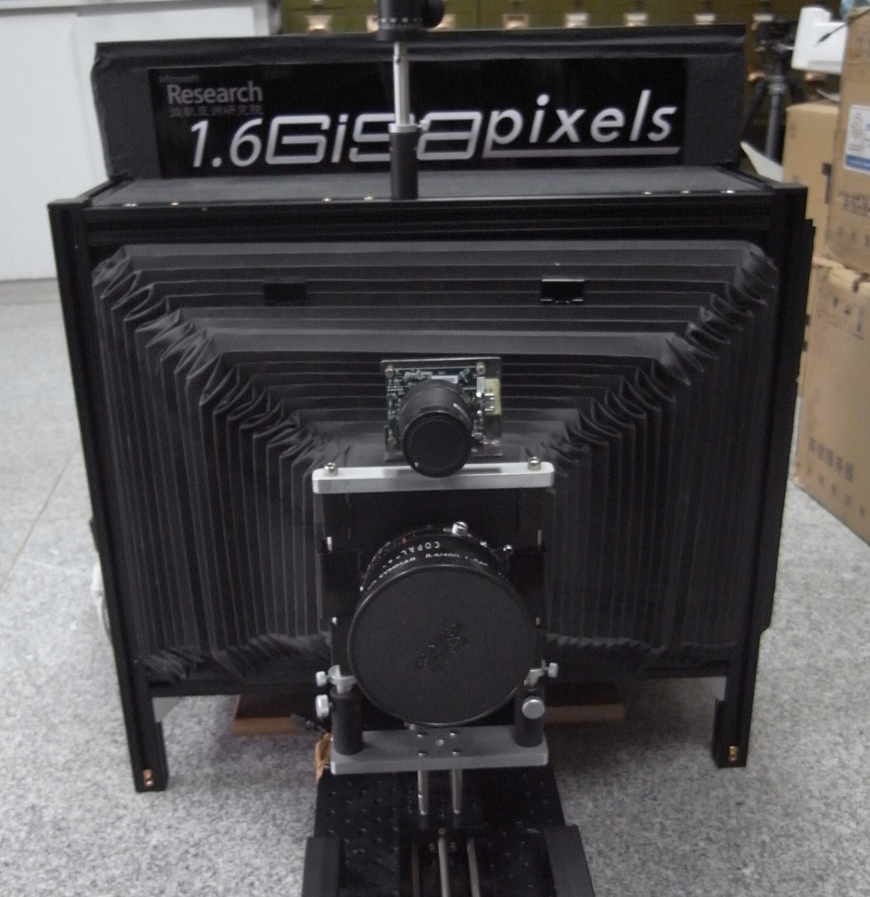 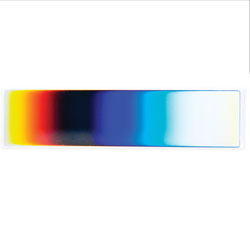 Full resolution information
W (Image width)
+
RGB image
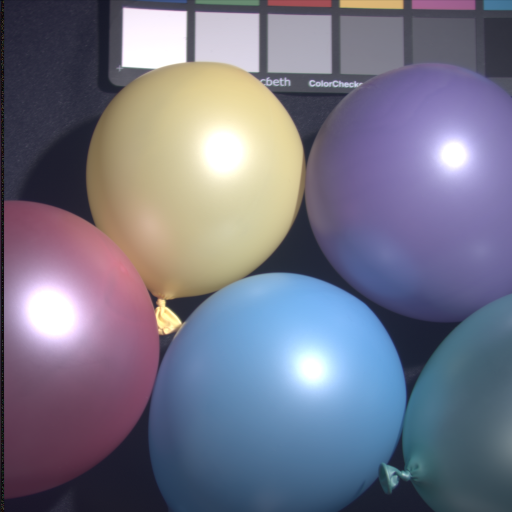 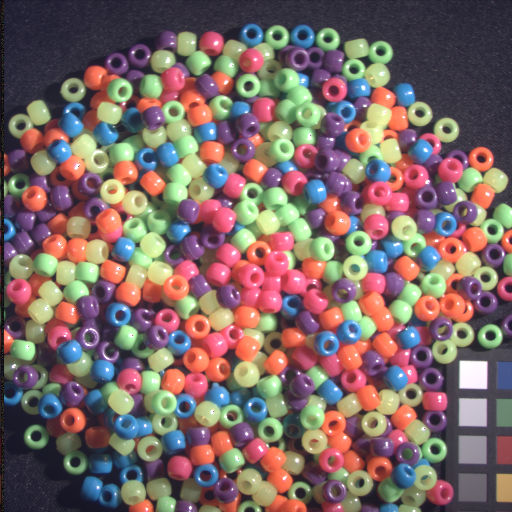 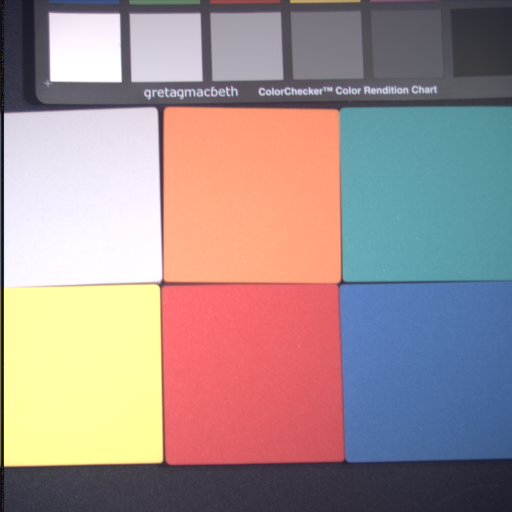 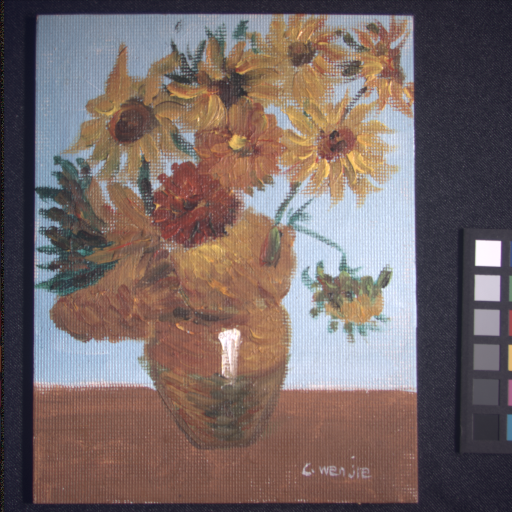 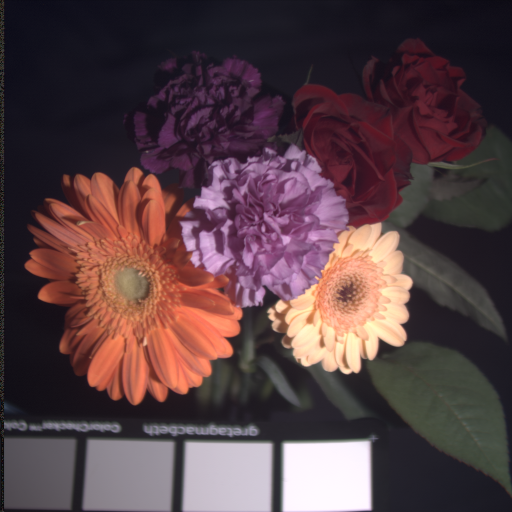 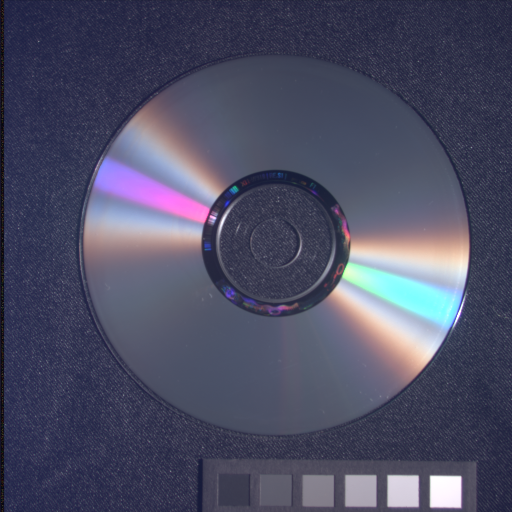 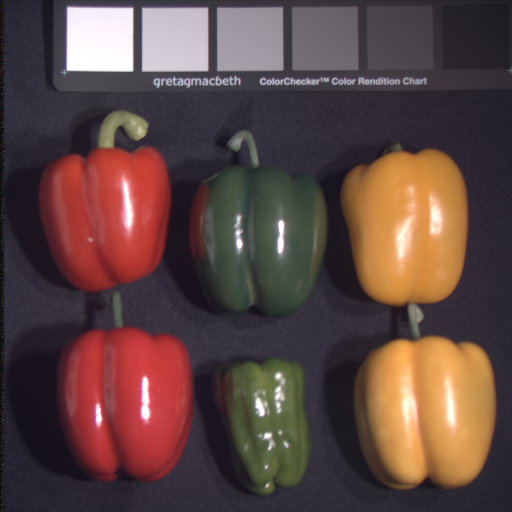 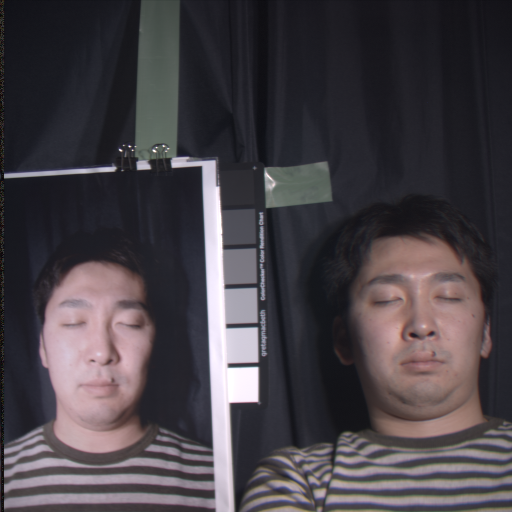 Reconstruction error
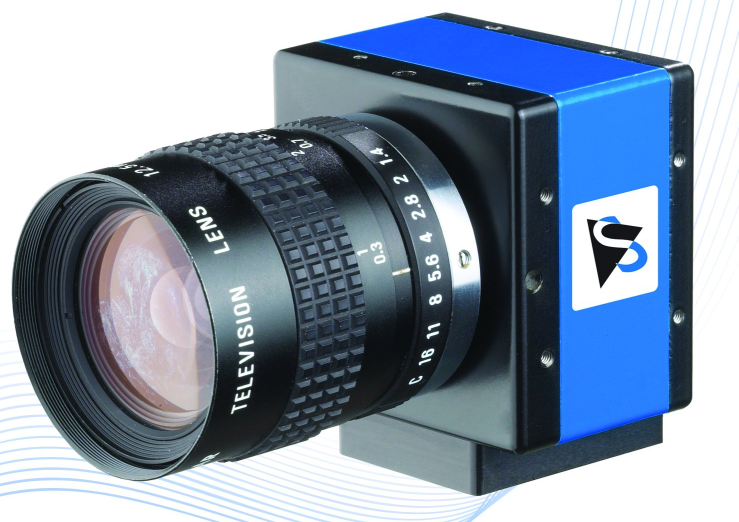 High-resolution 
hyperspectral image
Output
High-res RGB
Low-res hyperspectral
Inputs
Sparse
RMSE before/after post-processing    Bold: best score
Sparse
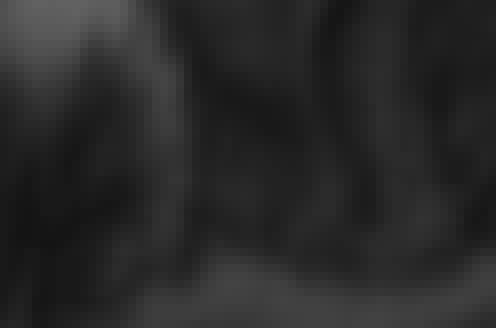 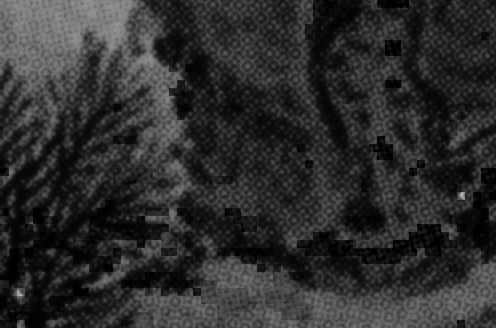 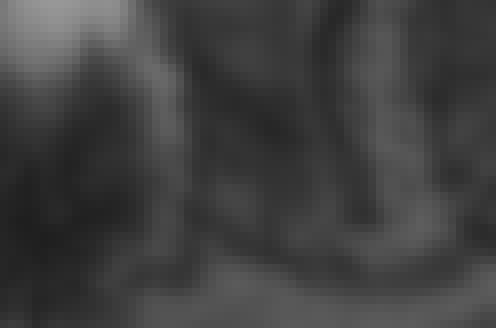 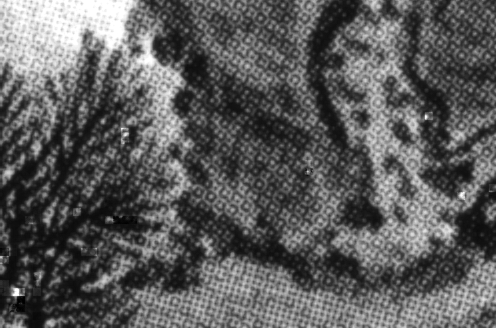 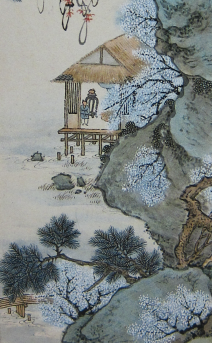 Variable filter
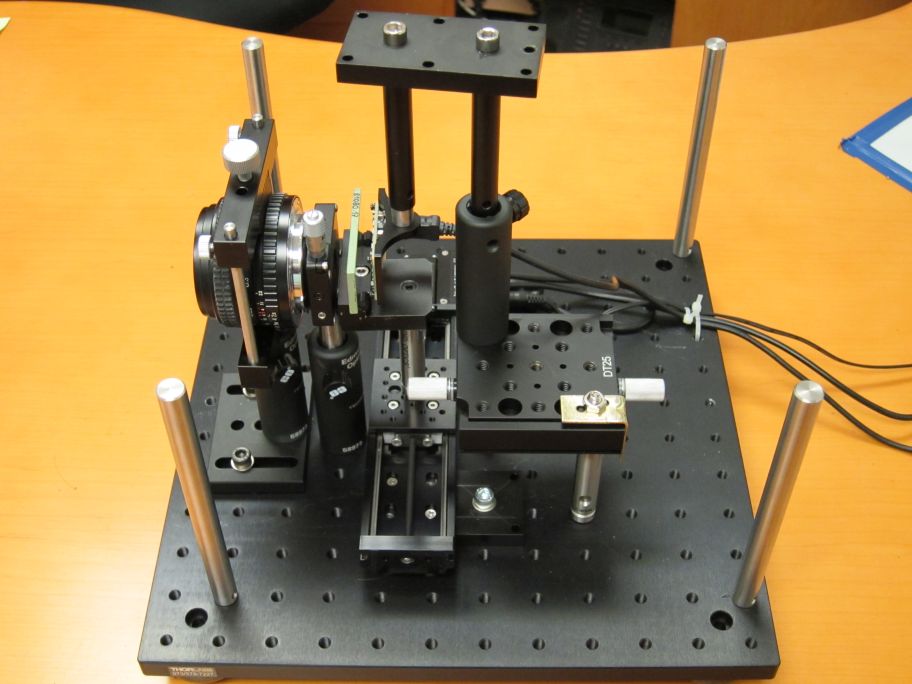 Lens
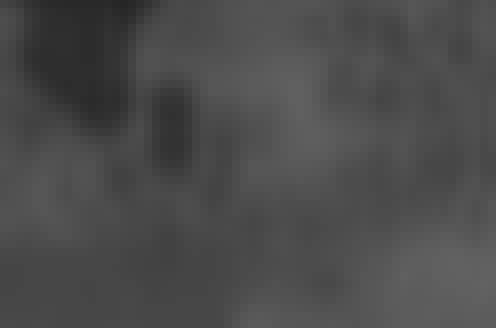 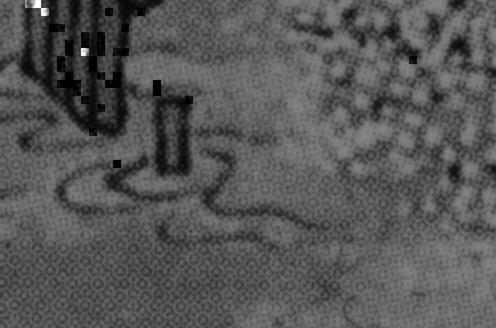 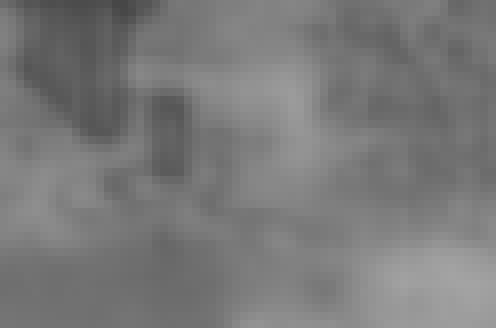 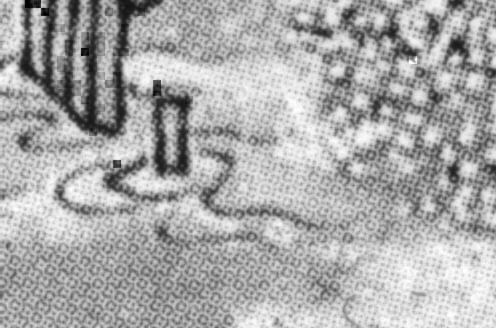 Find the sparsest coefficents
Board camera
Reconstruction
Translation stage
Adjustable slit
[1] Q. Geng, H. Wang and J. Wright. On the local correctness of L1 minimization for dictionary learning. Preprint. http://arxiv.org/abs/1101.5672, 2011.
[2] B. Aiazzi, S. Baronti and M. Selva. Improving component substitution pansharpening through multivariate regression of ms+pan data. IEEE Trans. Geoscience and Remote Sensing, 2007.
References
Acknowledgement
This work was in part supported by Microsoft Research CORE 6 Project 2010.
Input RGB
Input (550nm)
Estimated (550nm)
Input (620nm)
Estimated (620nm)
[nm]
200
300
400
500
600
700
1000